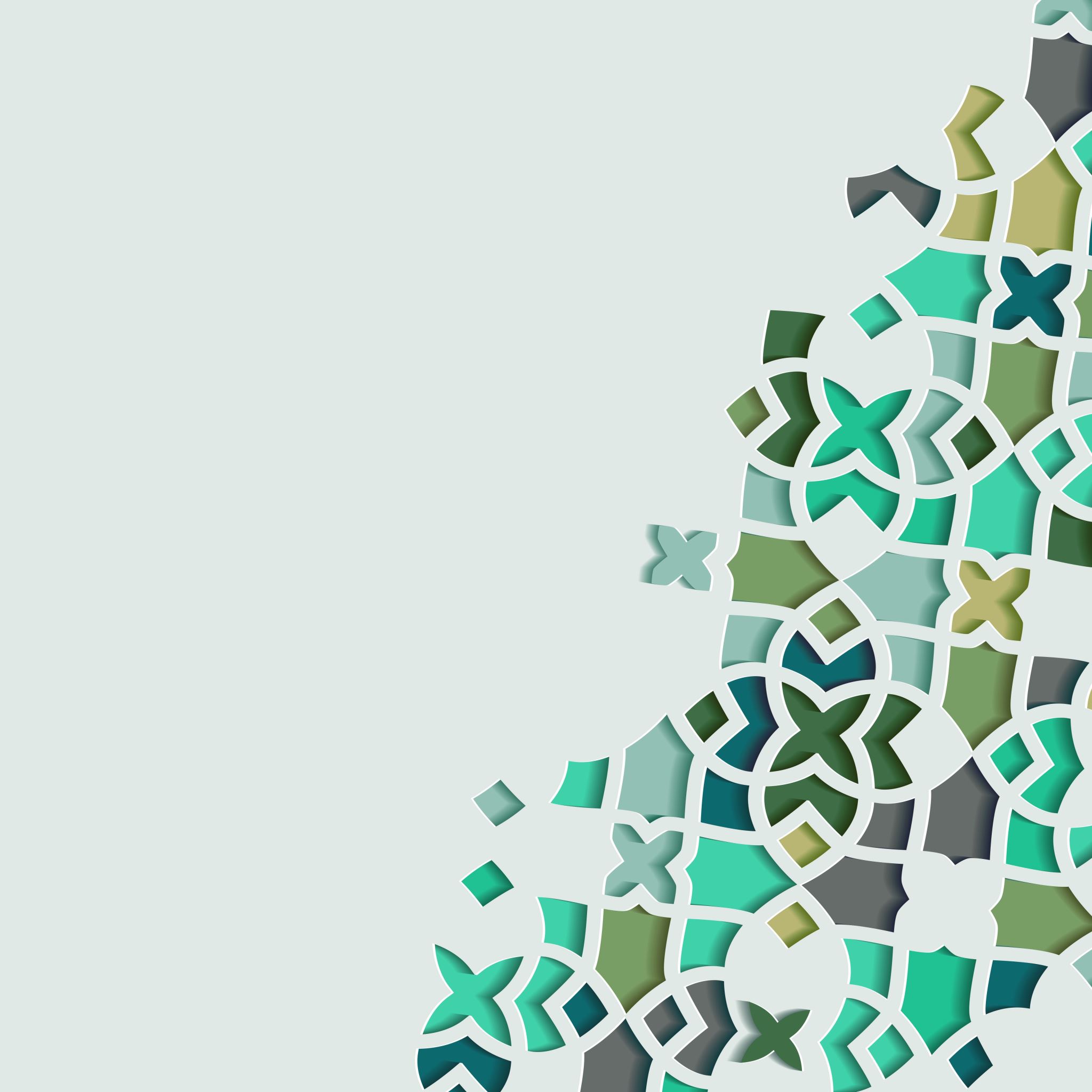 The Life of Prophet Muhammad
Lesson 31
Constructing the Prophet’s Mosque
After the Prophet settled at the house of Abu Ayyub al-Ansari, Muslims began praying in a lot next to Abu Ayyub’s house that was a gathering place for camels and a drying space for dates.
 The Prophet told Asʿad to purchase the land and they began building the foundation with rocks and then bricks.
According to some reports, they built the mosque in stages; the roof of palm fronds came later.
Constructing the Prophet’s Mosque
It took about 10 months (from Rabīʿ al-Awwal of 1 AH to Ṣafar of 2 AH) to complete the construction.
Asʿad ibn Zurarah died before the mosque was completed; this gave fodder to the hypocrites to say, “If he were really a Prophet, his companion wouldn’t have died.” Asʿad was the first Anṣār to die and the first to be buried in Baqīʿ.
The Prophet performed the funeral prayer on his body.
Constructing the Prophet’s Mosque
As the Prophet’s mosque and residence was being built, the emigrant also built their houses adjacent to, and surrounding the mosque. 
These houses shared a wall with the mosque and had a back door that opened into the mosque.
There are detailed records of the owners of these houses and the chain of custody and finally when they were razed and incorporated into the mosque
The Call to Prayer
Legislation of the adhan and iqamah
The adhanwas legislated during 1 AH.
Was the adhan divinely ordained or was it the result of dreams or consultation?
The Call to Prayer
Ibn Hisham reports that there was a discussion about the best way to call people to prayer and that they thought of a horn like the Jews or a bell like the Christians. The Prophet ordered a bell to be carved (apparently from wood). Then Abdullah ibn Zayd (from the Anṣār) saw a dream where a figure dressed in green (presumably an angel) taught him the adhan as a better alternative to the bell. He told the Prophet who ordered him to teach the adhān to Bilal. When Umar heard the adhan he swore he had seen the same dream.
The Call to Prayer
Other reports mention dozens of others who also saw this dream.
there is no mention of a dream as the source of the adhan in either Sahih Muslim or al-Bukhari.
Ibn Hisham reports a second story in which the Prophet consulted with people and Umar suggested the human voice to call to prayer. The Prophet accepted his counsel and ordered Bilal to give the adhan.
The Call to Prayer
These reports attributing the adhan to Abdullah ibn Zayd and Umar al-Khattab were widely circulated. The imams and other members of the Prophet’s household responded as follows:

“People discussed the adhan in the presence of Imam al-Hassan, and they mentioned the dream of Ibn Zayd. Imam al-Hassan said, “The matter of the adhan is more important than that. Gabriel recited the adhan in the heavens two lines at a time and taught it to the Messenger of God.”
The Call to Prayer
أنه سئل عن قول الناس في الاذان أن السبب كان فيه رؤيا رآها عبد الله بن زيد فأخبر بها النبي فأمر بالاذان؟فقال الحسين (ع): الوحي يتنزل على نبيكم، وتزعمون أنه أخذ الاذان عن عبد الله بن زيد والاذان وجه دينكم، وغضب صلوات الله عليه، ثم قال: بل سمعت أبي علي بن أبي طالب يقول: أهبط الله عز وجل ملكا حتى عرج برسول الله وذكر حديث الاسراء بطوله
Imam Hussein (a) was asked about the claim of people that the adhan was legislated based on the dream of Abdullah ibn Zayd. Imam Hussein replied: ‘Revelation comes down to your Prophet and you claim he adopted it from Abdullah ibn Zayd! The adhan is the symbol of your religion….I heard my father, Ali ibn Abi Talib recount the story of the Prophet’s ascension…
The Call to Prayer
الى ان قال وبعث الله ملكا لم ير في السماء قبل ذلك الوقت ولا بعده، فأذن مثنى وأقام مثنى، وذكر كيفية الاذان، وقال جبرائيل للنبي : يا محمد، هكذا أذن للصلاة،
‘God sent an angel, who had never been seen before that moment and will never be seen again after, to recite the adhan and the iqama…Gabriel then announced: ‘O Muhammad recite the adhan like this.”
The Call to Prayer
عَنْ أَبِي جَعْفَرٍ (عَلَيْهِ الْسَّلام) قَالَ لَمَّا أُسْرِيَ بِرَسُولِ الله (صلّى اللهُ عَلَيْهِ وَآلِه) إِلَى السَّمَاءِ فَبَلَغَ الْبَيْتَ الْمَعْمُورَ وَحَضَرَتِ الصَّلاَةُ فَأَذَّنَ جَبْرَئِيلُ وَأَقَامَ فَتَقَدَّمَ رَسُولُ الله (صلّى اللهُ عَلَيْهِ وَآلِه) وَصَفَّ الْمَلاَئِكَةُ وَالنَّبِيُّونَ خَلْفَ مُحَمَّدٍ (صلّى اللهُ عَلَيْهِ وَآلِه)
“When the Prophet ascended into the heavens, he reached Bayt al-Ma’mur and the time of prayer had set in. Gabriel recited the adhan and iqama. The Prophet came forward while the angels and prophet assembled behind him.”- Imam al-Baqir
The Call to Prayer
عَنْ أَبِي عَبْدِ الله (عَلَيْهِ الْسَّلام) قَالَ لَمَّا هَبَطَ جَبْرَئِيلُ (عَلَيْهِم الْسَّلام) بِالأذَانِ عَلَى رَسُولِ الله (صلّى اللهُ عَلَيْهِ وَآلِه) كَانَ رَأْسُهُ فِي حِجْرِ عَلِيٍّ (عَلَيْهِ الْسَّلام) فَأَذَّنَ جَبْرَئِيلُ (عَلَيْهِم الْسَّلام) وَأَقَامَ فَلَمَّا انْتَبَهَ رَسُولُ الله (صلّى اللهُ عَلَيْهِ وَآلِه) قَالَ يَا عَلِيُّ سَمِعْتَ قَالَ نَعَمْ قَالَ حَفِظْتَ قَالَ نَعَمْ قَالَ ادْعُ بِلاَلاً فَعَلِّمْهُ فَدَعَا عَلِيٌّ (عَلَيْهِ الْسَّلام) بِلاَلاً فَعَلَّمَهُ
“When Gabriel descended with the adhan upon the Prophet, his head was in the lap of Ali. Gabriel recited the adhan and iqama. When the Prophet woke up, he asked Ali: “Did you hear that?” He said: ‘Yes.’ Did you memorize it?’, the Prophet asked. ’Yes’, Ali replied. Summon Bilal and teach him and so Ali did.”- Imam al-Sadiq
The Call to Prayer
عَنْ أَبِي عَبْدِ الله (عَلَيْهِ الْسَّلام) قَالَ كَانَ طُولُ حَائِطِ مَسْجِدِ رَسُولِ الله (صلّى اللهُ عَلَيْهِ وَآلِه) قَامَةً فَكَانَ يَقُولُ (صلّى اللهُ عَلَيْهِ وَآلِه) لِبِلاَلٍ إِذَا دَخَلَ الْوَقْتُ يَا بِلاَلُ اعْلُ فَوْقَ الْجِدَارِ وَارْفَعْ صَوْتَكَ بِالأذَانِ فَإِنَّ الله قَدْ وَكَّلَ بِالأذَانِ رِيحاً تَرْفَعُهُ إِلَى السَّمَاءِ وَإِنَّ الْمَلاَئِكَةَ إِذَا سَمِعُوا الأذَانَ مِنْ أَهْلِ الأرْضِ قَالُوا هَذِهِ أَصْوَاتُ أُمَّةِ مُحَمَّدٍ (صلّى اللهُ عَلَيْهِ وَآلِه) بِتَوْحِيدِ الله عَزَّ وَجَلَّ وَيَسْتَغْفِرُونَ لأُمَّةِ مُحَمَّدٍ (صلّى اللهُ عَلَيْهِ وَآلِه) حَتَّى يَفْرُغُوا مِنْ تِلْكَ الصَّلاَةِ.
“The wall of the Prophet’s masjid was the height of a man. The Prophet used to ask Bilal to climb the wall and raise his voice with the adhan…”
The Pact of Brotherhood
There were two such covenants:
1. Makkah about a year before the emigration. The following pairs are recorded
The Prophet and Imam Ali
Hamza and Zayd ibn Haritha
Abu Bakr and Umar
Uthman ibn Affan and Abdul Rahman ibn Awf
Al-Zubayr and Abdullah ibn Mas’ud
Ubaydah ibn Harith and Bilal
Mus’ab ibn Umayr and Sa’d ibn Abi Waqqas
Abu Ubayda and Salim
Sa’eed ibn Zayd and Talha
The Pact of Brotherhood
Purpose of the pact:
To temporarily fill the familial void that conversions created as tribal support was lost; these relationships entailed inheritance too.
The presence of Muṣʿab ibn ʿUmayr in this list implies that this covenant took place at least one year before hijrah, before he was sent to Medina.
The Pact of Brotherhood
2. Medina 5-8 months after the hijrah. The following pairs were recorded:
The Prophet and Imam Ali
Ja’far and Mu’adh ibn Jabal
Abu Bakr and Kharijah ibn Zuhayr
Umar and I’ban ibn Malik
Uthman and Aws ibn Thabit
Al-Zubayr and Salama ibn Salaamah
Talha and Ka’b ibn Malik
Abdul Rahman ibn Awf and Sa’d ibn Al-Rabi’
Abu Ubayda and Sa’d ibn Mu’adh
The Pact of Brotherhood
Mus’ab ibn Umayr and Abu Ayyub
Ammar and Hudhayfah
Abu Dhar and Al-Mundhir ibn ‘Amr
Salman and Abul Dar’da’
Bilal and Abu Ruwayha
The Pact of Brotherhood
Some have mentioned up to 160 pairs, some have mentioned 40. At least all emigrants were paired up with a local.
There are reports that the covenant was formed between women too. Fatima was paired up with Umm Salim.
The purpose of the pact is mentioned in some narrations:
The Pact of Brotherhood
علي بن إبراهيم في (تفسيره) رفعه قال: ان رسول الله (صلى الله عليه وآله) آخى بين أصحابه فكان بعد ذلك إذا بعث أحدا من أصحابه في غزاة أو سرية يدفع الرجل مفتاح بيته إلى أخيه في الدين ويقول: خذ ما شئت وكل ما شئت وكانوا يمتنعون من ذلك حتى ربما فسد الطعام في البيت فأنزل الله ﴿ليس عليكم جناح ان تأكلوا جميعا أو اشتاتا﴾  يعنى: حضر أو لم يحضر إذا ﴿ملكتم مفاتحه﴾
The Pact of Brotherhood
عن علي (عليه السلام) في بيان الناسخ والمنسوخ قال: إن النبي (صلى الله عليه وآله) لما هاجر إلى المدينة آخى بين أصحابه المهاجرين والأنصار وجعل المواريث على الاخوة في الدين لا في ميراث الأرحام وذلك قوله: " الذين آمنوا وهاجروا وجاهدوا... في سبيل الله... أولئك بعضهم أولياء بعض والذين آمنوا ولم يهاجروا مالكم من ولايتهم من شئ حتى يهاجروا " فأخرج الأقارب من الميراث وأثبته لأهل الهجرة وأهل الدين خاصة
The Pact of Brotherhood
فلما قوى الاسلام أنزل الله:" النبي أولى بالمؤمنين من أنفسهم وأزواجه أمهاتهم وأولوا الأرحام بعضهم أولى ببعض في كتاب الله من المؤمنين والمهاجرين إلا أن تفعلوا إلى أوليائكم معروفا " فهذا معنى نسخ الميراث.
Practical Lessons
1. The pact of brotherhood endured. The Prophet would assign a brother/sister to a new convert throughout the Madani period. From this we can extrapolate the importance of looking after the needs of new converts.
2. A brotherhood based on faith is the strongest form of brotherhood.
وَٱلَّذِينَ تَبَوَّءُو ٱلدَّارَ وَٱلْإِيمَـٰنَ مِن قَبْلِهِمْ يُحِبُّونَ مَنْ هَاجَرَ إِلَيْهِمْ وَلَا يَجِدُونَ فِى صُدُورِهِمْ حَاجَةً مِّمَّآ أُوتُوا۟ وَيُؤْثِرُونَ عَلَىٰٓ أَنفُسِهِمْ وَلَوْ كَانَ بِهِمْ خَصَاصَةٌ وَمَن يُوقَ شُحَّ نَفْسِهِۦ فَأُو۟لَـٰٓئِكَ هُمُ ٱلْمُفْلِحُونَ
“And those who made their dwelling in the abode, and in belief, before them; love whosoever has emigrated to them, not finding in their breasts any need for what they have been given, and preferring others above themselves, though poverty may afflict them, And whoever is protected from the stinginess of his soul - it is those who will be the successful.” Quran 59:9
Practical Lessons
3. The Prophet did not just speak about brotherhood and unity in a theoretical sense, he translated theory into action. 
4. Lessons we can learn from the gradual application of Islamic laws.